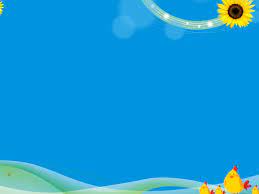 Thơ : Mưa xuân
Chủ đề: Mùa xuân
Người dạy: Đào Dương Lan Hương
Đối tượng: 25-36 tháng
Thời gian: 12- 15 phút
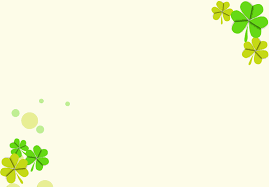 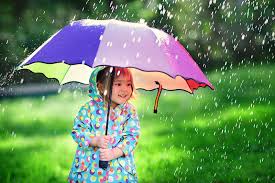 Bài thơ: Mưa xuân
 Mưa xuân nhè nhẹ
Trên mái tóc em
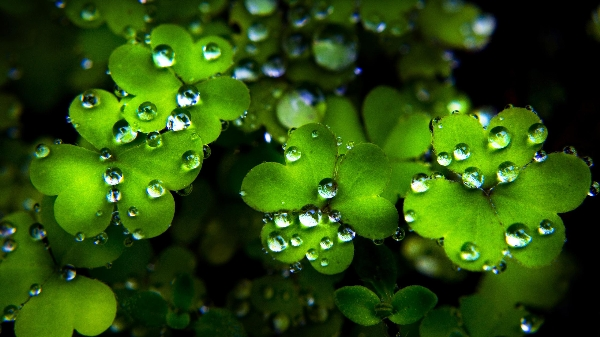 Như hạt sương đêm
Đậu trên cành lá
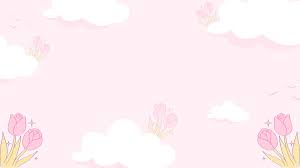 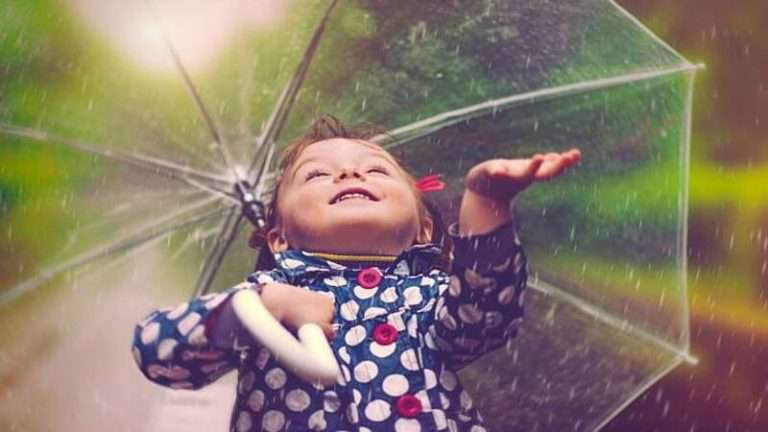 Nghiêng nghiêng bên má
Chào đón mưa rơi
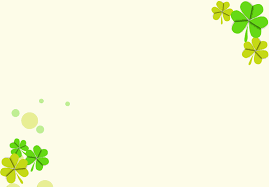 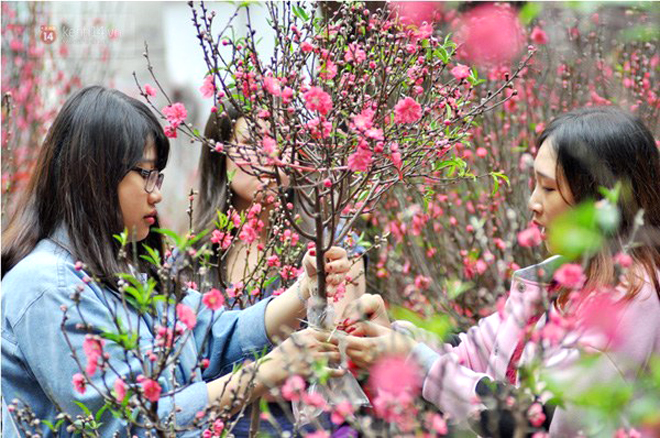 Em ngẩng nhìn trời
Xuân sang đẹp quá